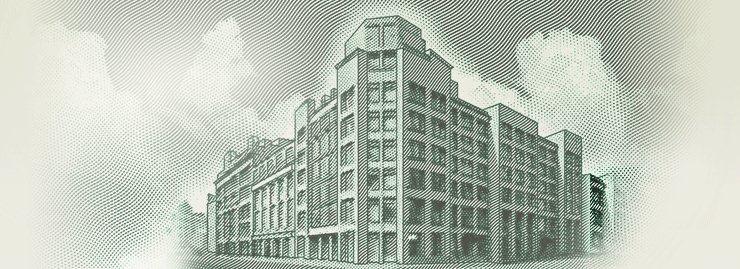 Итоги отчетной кампании за 2022 год
Ульяновск 2023
Итоги за 2022 год
2
временная школа
Итоги за 2022 год
3
Приблизительно 95% нарушений оперативно устранены
Приблизительно 20% приходится на забалансовые счета или данные ПЗ
Итоги за 2022 год
4
Итоги отчетности за 2022 год
5
Капитальные вложения не отнесены на увеличение балансовой стоимости имущества
Нефинансовые активы
Некорректно отражена стоимость земельных участков, нематериальных активов, основных средств
Не поставлена на учет
Дебиторская задолженность
Неправомерно признана нереальной к взысканию
Не отражены штрафные санкции за нарушение условий контрактов
Забалансовые счета
Не отражены банковские гарантии, целевые капитальные вложения, имущество в пользовании
6
Типичые ошибки в бюджетной (бухгалтерской) отчетности за 2021 год
Не проведена / не должным образом проведена инвентаризация
7
Типичные ошибки в бюджетной (бухгалтерской) отчетности за 2021 год
8
9
СПАСИБО ЗА ВНИМАНИЕ!